Консультация для родителей
Адаптация ребёнка в детском саду.Советы родителям.
Воспитатель: Мосеева М.Г
Практически перед всеми молодыми родителями рано или поздно встает вопрос о необходимости отдавать ребенка в детский сад, ведь, увы, но декретный отпуск может длиться максимум три года. И далеко не в каждой семье есть возможность воспользоваться услугами няни. Да и бабушки далеко не всегда имеют возможность дни напролет проводить с внуками. Вот тут – то на помощь родителям и приходит детский сад. Важным этапом для ребёнка и его родителей является адаптация к условиям детского сада. Иногда этот процесс может осложняться, вызывая активный протест детей. Все дети являются абсолютно уникальными личностями, со своим образом мышления, взглядом на жизнь и способами проявления эмоций. Причины, по которым ребенок активно протестует против посещения детского сада, также могут быть самыми различными. А, соответственно, и способы решения данной проблемы также должны быть различными. Более того – каждый ребенок требует своего индивидуального подхода. Данную проблему необходимо не игнорировать, а в срочном порядке решать. И первое, что необходимо сделать, это понять, почему ребенок капризничает, не хочет ходить в детский сад.
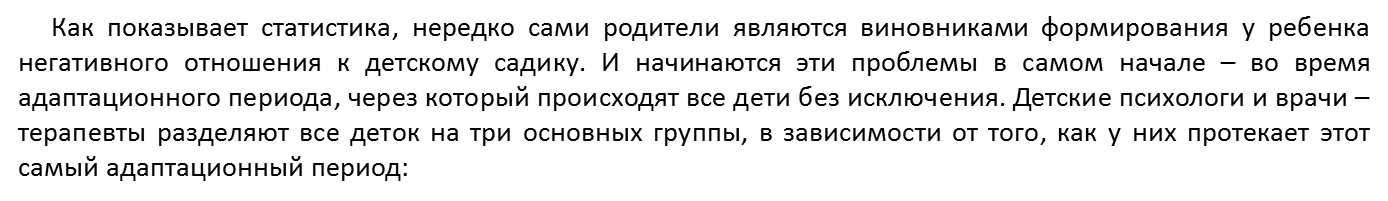 1. Первая группа адаптации.
2. Вторая группа адаптации.
3. Третья группа адаптации.
В эту группу попа дают те малыши, кото рые переносят адапта ционный период наи более тяжело. Подоб ные малыши сразу же после начала посеще ния детского садика начинают непрерывно болеть, причем абсо лютно независимо от времени года. Кроме того, в подобной груп пе малышей не редки различные нервно – психические расстрой ства, зачастую доволь но серьезные
Детишки, которые попада ют во вторую группу адап тации, также сразу же после начала посещения садика начинают болеть различными простудными и острыми респиратор ными заболеваниями. Одна ко, в отличие от первой группы, у подобных малы шей никаких нервно – пси хических расстройств не наблюдается, разве что не которое легкое беспо койство в первые дни.
Ну а к третьей группе адаптации специалисты относят тех детей, у которых адаптационный период проходит абсо лютно без всяких ослож нений. Адаптация детей в детском саду пройдет в этом случае гладко.
Как правило, продолжительность адаптационного периода равняется примерно одному месяцу. Но, естественно, она может очень сильно варьироваться – от недели и до нескольких месяцев, в зависимости от индивидуальных особенностей каждого конкретного ребенка.
Что может доставлять психологический дискомфорт ребенку?
Кстати говоря, нежелание ребенка идти в детский сад, страх перед ним в первые дни, и даже недели, после начала посещения вполне понятны и естественны. Более того – они свидетельствуют о том, что психологическое развитие ребенка протекает абсолютно нормально. Существует несколько основных факторов, доставляющих ребенку наибольший психологический дискомфорт:
Окружающая обстановка
Как всем известно, самым главным условием для психологического комфорта и уверенности ребенку жизненно необходима стабильность. Однако окружающая обстановка в детском саду радикально отличается от домашней обстановки. Причем зачастую ребенка из душевного равновесия могут выводить такие мелочи, на которые взрослый человек даже и внимания никакого не обратил бы – цвет занавесок, постельного белья, освещение и прочее.
Режим дня
Существует одна избитая истина – перед тем, как отдать ребенка в детский сад, обязательно постепенно переводите его на тот режим дня, который будет в садике. Однако практически всегда родители игнорируют этот очень разумный совет. И в результате ребенок, который привык спать до 10 – 11 часов утра, неизбежно будет протестовать против того, что его в 7 утра насильно извлекают из теплой кровати и практически волоком тащат в детский сад. Да еще и любимая мамочка уйдет. Ну как тут горько не расплакаться?
     Для того чтобы избежать лишнего раздражающего фактора для психики ребенка, необходимо заранее узнать распорядок дня в том детском саду, который будет посещать ребенок. И начинать, как минимум за месяц до предполагаемой даты первого посещения детского сада начинать приучать ребенка к нему. Этим самым родители в очень большой степени облегчат жизнь и себе, и своему малышу.
Ущемленное эго ребенка
Еще один фактор, против которого очень сильно протестуют очень многие дети – это коллектив. И в этом нет ничего удивительного – несколько лет весь мир крутился вокруг ребенка, его чувств, желаний и потребностей. А теперь ребенок окружен большим количеством детей, и он больше не является центром внимания, так как воспитатель при всем своем огромном желании просто физически не может отдавать все свое внимание каждому ребенку в отдельности.
     Как правило, особенно сильным травмирующим фактором это является для тех детей, которые в семье одни, либо младшие. Ведь чего греха таить – младшие детки всегда бывают немного более избалованными, даже в том случае, если родители изо всех сил стараются ни в коем случае не разделять детей. Для того чтобы снизить степень тяжести данного травмирующего фактора, психологи советуют как можно чаще окружать малыша детьми – на детских площадках, детских праздниках.
Незнакомые люди
Достаточно большое количество незнакомых людей, которые начинают окружать ребенка, который пошел в детский садик. Воспитатели, няни, музыкальные и физкультурные работники – ребенку крайне тяжело привыкнуть к ним. Ребенок начинает испытывать серьезнейший психологический стресс, который и проявляется криками и плачем.
     Для того чтобы избежать этого, необходимо своевременно озаботиться вопросом социализации малыша. Не стоит держать кроху дома, вдали от общества. Чем чаще ребенок будет общаться с взрослыми людьми, тем безболезненнее для него пройдет период адаптации в детском саду. Ребенок может общаться с дальними родственниками, друзьями мамы и папы, в конце – концов, с бабушками на лавочке у подъезда.
Кстати говоря, очень многие детские психологи советуют родителям изыскать возможность, и заранее познакомить ребенка с воспитателем в детском саду. 
      Для любого ребенка мама – это даже не центр вселенной, это вся вселенная. А в садике ребенок вынужден расставаться со своей горячо любимой мамочкой. И это не удивительно – ведь раньше – то вы были вместе неразлучно практически все время. Зачастую этот стрессовый фактор является одним из наиболее тяжелых в период адаптации ребенка.
Не стоит злиться на плачущего ребенка, который отчаянно хватает вас за одежду – он действительно искренне верит в то, что мама может уйти и не вернуться за ним. И тот факт, что и вчера, и позавчера вы возвращались за ним, и сегодня тоже вернетесь, и любые другие разумные доводы не в силах унять панический страх ребенка.
     Для того чтобы облегчить моральное состояние ребенка, необходимо заранее приучать ребенка к тому, что мама иногда уходит. Но всегда возвращается обратно. С самого раннего возраста оставляйте кроху хотя бы на короткий промежуток времени – с папой, бабушкой, подругой. И во время адаптационного периода в детском саду ребенку будет гораздо легче.
Неизвестность
Еще одной причиной того, почему ребёнок не хочет идти в детский сад, является банальный страх перед неизвестностью. Ребенок просто – напросто боится того, чего он не знает. Зачастую родители, слыша об этом от психологов, удивляются и возражают – но ведь ребенок ходит в детский сад уже неделю – две! Однако помните о том, что для ребенка крайне важна стабильность? А ощущение стабильности у любого человека, а не только у ребенка, вырабатывается примерно через месяц после радикальных изменений в жизни.
      Так неужели же в этом случае нельзя ничего поделать? Конечно же, можно. Родители должны заранее, накануне, узнавать у воспитателя о том, что ожидается на следующий день – какие занятия, какие игры, меню. И обязательно очень подробно рассказывайте ребенку обо всем вечером, перед сном. А по дороге в садик еще раз расскажите об этом. Спустя несколько дней, когда ребенок убедится в том, что он заранее точно осведомлен о том, чего ему ожидать, он перестанет бояться неизвестности в детском саду.
В каком случае детскому саду все же не быть?
Однако, к огромному сожалению, в которых случаях, если ребёнок не хочет ходить в детский сад, лучше его и не водить туда. В противном случае последствия могут быть крайне тяжелыми. К таким случаям относятся:
     • Слишком длительный период адаптации, без каких – либо улучшений: более трех месяцев.
     • Изменившее в сторону излишней агрессии поведение.
     • Тяжелейший нервный стресс, сопровождающийся энурезом, либо сильными ночными страхами.
     Если же по каким – либо объективным причинам у родителей нет ни малейшей возможности отказаться от детского сада, не стоит тянуть время, полагая, что скоро все пройдет само собой. Разумнее обратиться за помощью к детскому психологу, для которого адаптация детей к детскому саду – хорошо знакомое дело.